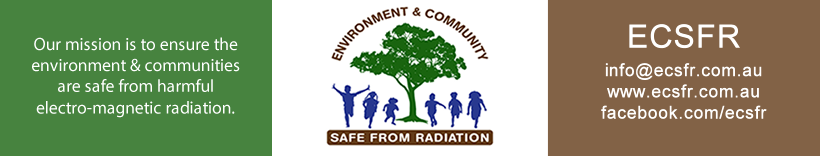 The House of Representatives Standing Committee on Communications and the Arts inquiry into the deployment, adoption and application of 5G in Australia.
Steve J. Toneguzzo (B.E.Eng., Grad.Dip.Comp.Sc., M.Eng.Sc., CPEng., Fellow IEAUST., NER, APEC, IntPE(Aus)).
CHAIR, Environment and Communities Safe from Radiation.
We ACKNOWLEDGE THE TRADITIONAL CUSTODIANS OF COUNTRY.
[Speaker Notes: AND WE ACKNOWLEDGE THE INDIGENOUS SYSTEMS OF POLITICS, GOVERNANCE AND ENVIRONMENTAL MANAGEMENT ENSURED THE CONTINUATION OF ABORIGINAL CIVILIZATION FOR OVER 65,000 years…orders of magnitude greater than any other civilisation in history.]
INTRODUCTION
This presentation broadly covers ALL USE CASES and is provided WITHOUT PREJUDICE. 
The presentation is intended to outline RISKS to the Commonwealth presented by the interdependency of 5G, Cloud Computing, and the Internet of things.
National security matters are excluded in accordance with the terms of reference.
N.B. It is assumed the reader is aware of what EMR and 5G is from a technical or layperson’s perspective and how this is different to natural radiation (e.g. sunlight).  We CAUTION the reader to obtain evidence from recognised Radiation, Medical experts and not television celebrities as has been the campaign of late assuring the population that 5G is safe.
EXECUTIVE SUMMARY
ECSFR Recommend that the Parliament:
Effect a National moratorium on 5G until a comprehensive, inclusive and independent risk assessment is undertaken, addressing at least, the matters raised herein. 
Establish a transparent task force (e.g. open to public and media scrutiny) to undertake the risk assessment.
The risk assessment must not be an assessment of risk to industry profit, but rather of risk to the population, the environment and the assets of the Commonwealth of Australia.  Essentially, the National Interest.
RISK 1: CARBON EMISSIONS
According to the telecommunications industry (Challenges 2015, 6, 117-157; doi:10.3390/challe6010117) “CT [communications technology] could use as much as 51% of global electricity in 2030”. Add to this, the significant energy consumption of Cloud Data Centres, and all climate emission targets become irrelevant…at what cost and to whom?
[Speaker Notes: -]
RISK 2: LOSS OF CRITICAL INFRASTRUCTURE
Presently industry and government are investing in establishing and controlling a national wireless network. Meanwhile, we see companies such as SpaceX pushing for control of over 40,000 satellites to blanket the planet in the “starlink” network.  Economies of scale and market forces may make domestic networks obsolete.
A nation’s telecommunications network is considered to be critical infrastructure – should we really be ripping up the copper and ceasing to instal fibre-optics?
https://nam04.safelinks.protection.outlook.com/?url=https://spacenews.com/spacex-submits-paperwork-for-30000-more-starlink-satellites/&data=02|01||eec751c69f8f445aaa5008d752e61eb0|84df9e7fe9f640afb435aaaaaaaaaaaa|1|0|637069020613989613&sdata=GUOHPpfnT66vh1yDDYXMNEU57LCnKDHOmG7DwoUXkH4=&reserved=0
[Speaker Notes: -]
RISK 3: SUPPLY CHAIN BOTTLENECKS
Communications Technology uses rare-earth metals.  
Will supply be able to keep up with demand?
Will a 5G centric economy be at risk of bottlenecks in component or material supply arising from geopolitical unrest, pricing pressures, control of supply chain, natural disasters, other?
To what extent will rare-earth metals be the new ‘oil’ triggering wars, humanitarian crises and additional pressures on the planet’s ecosystems?
How will Australia ensure resilience?
[Speaker Notes: -]
RISK 4: E-WASTE
To what extent are current re-cycling technologies and operations able to accommodate millions of obsolete 3G/4G and perhaps wi-fi devices?
Will this be a specialised service and an added cost for Councils?
[Speaker Notes: -]
RISK 5: FINANCIAL VIABILITY - OPERATIONALLY
As stated earlier the financial viability of wireless device providers is arguably without question.
However, where is the economic analysis to demonstrate that the infrastructure and operation of that infrastructure is financially viable without government (tax-payer) funded subsidies to prop up industry profits (c.f. Black Spot programme and NBN)?
[Speaker Notes: -]
RISK 6: TECHNICAL VIABILITY
Numerous technical reports address how water molecules attenuate the 5G signal.
Moist leaves are particularly problematic.  The proposed industry solution is to remove trees or increase power levels above present ‘standard’ levels.  Trees also die back following prolonged exposure, and this is visually problematic. 
Apart from power consumption implications, increasing power output would be  extremely reckless with life, without first proving the technology is safe to humans and the environment and setting a Standard limit that is not an arbitrary number for the sake of economic convenience, but rather a safe dosage level.
On earth, all life contains water, so the logical conclusion is that 5G is not compatible with life. 
5G may be perfect for robotic asteroid mining, but has a situational analysis of 5G technical viability been undertaken?
[Speaker Notes: -]
RISK 7: TRADE PRACTICES
If there are problems with the technical viability of 5G at the high frequency bandwidths will the promises to induce people to replace their existing technology be realised?
Will 5G be 4G, only a little bit faster?
Does 5G actually work at the bandwidths and frequencies being promised?
[Speaker Notes: -]
RISK 8: INTERFERENCE
There are various industries that rely on monitoring vibration of hydrogen molecules (Hydrogen is present in water).
It is understood that such industries may include weather forecasting and space research (As stated by the Director of the Hubble Space Telescope).
Has an assessment of the impact on 5G on other industries and research been undertaken?
[Speaker Notes: -]
RISK 9: HUMAN RIGHTS ABUSES
Is the wireless policy of every major Australian Party consistent with Human Rights?
To quote the UN NGO Document: A/HRC/40/NGO/217
“The deployment of 5G violates over 15 international agreements, treaties and recommendations, including article 7 of the International Covenant on Civil and Political Rights, which derives from the Nuremberg Code of 1947”
“5G together with  previous wireless tech is cruel, inhuman and degrading treatment under GA resolution 39/46”.
This sentiment was recently echoed by the PM of the UK in his recent UN GA address.
RISK 10: INSURANCE IMPLICATIONS
Harm to the Environment, Health and Safety (EHS) from electromagnetic radiation is uninsurable.  Ask the wireless industry to provide evidence of their coverage?
Space law requires insurance – is it obtainable for satellite operators?
Does industry shift risk to owners of the land and buildings (third parties) where wireless technology is installed?
Is insurance liability of the third party contractually disclosed?
How can legitimate Government endorse a product (other than smoking), that is uninsurable, or indeed promote such a product? 
If the risk is realised (uninsurable = inevitable) who pays?
[Speaker Notes: -]
RISK 11: DISCLOSURES, CORPORATIONS LAW
Telecommunications Companies acknowledge risk of harm in their annual reports to shareholders as being of a material nature.
E.g. Telstra 2017 Annual report, page 16.  ‘Material Risks’ as disclosed to shareholders (https://www.telstra.com.au/content/dam/tcom/about-us/investors/pdf-e/Annual-Report-2017.PDF  ).  There you will note under the heading “People, culture and safety”.  Telstra carry “Health, Safety and  Environmental (HSE) risk…that may arise from use of our products such as electromagnetic energy”.
If companies become further reliant on wireless technology (e.g. 5G) and the uninsurable risk is realised, what impact will that have on shareholder value?   Perhaps TPG was wise to heed “rational community concerns” over risk of harm to health in relation to 5G?
https://www.smh.com.au/business/companies/tpg-claims-it-abandoned-mobile-network-due-to-health-fears-20190917-p52s5s.html
[Speaker Notes: -]
RISK 12: PUBLIC DISCLOSURES
There seems to be a clear conflict between disclosures of risk to health to shareholders and disclosures of risk to health to the general public.
ACMA and corporations law places an obligation on telecommunication companies to manage risk.  Those risk assessments (as relates to health) should be disclosed, if not by publicly traded corporations, then by NBN, which is after-all funded by taxpayers.
What is the role of the ‘Corporate Watchdog’?
RISK13: RISK OF HARM
The science and the medicine and the statistics show overwhelming evidence of risk of harm.
“Risk of harm” does NOT equal “Safe”.
Harm to Environment, Health, Safety from EMR is:
	- recommended to be uninsurable by Lloyds of London!
	- A material risk  (highest risk) in annual reports of telcos.
Not a “small risk”.  Small risks are insurable and NOT material.
RISK OF HARM, AN UNDENIABLE FACT
ARPANSA’s web site acknowledges: “risk of harm”
WHO (IARC): 2B Carcinogen = “risk of harm” (note that international pressure is mounting to list EMR as a definite carcinogen).
Pollutant (in law) = “risk of harm”
Uninsurable = “risk of harm”
Material risk to corporations = “risk of harm”
Body of evidence (research) = “risk of Harm”
The ORSAA (www.ORSAA.org) Database references 1000s of peer reviewed scientific research papers, both industry and independent.
PUBLIC POLICY THRESHOLD
The Public Policy Threshold is RISK OF HARM, not actual harm as ARPANSA would have us believe.
EG. The NSW Department of Education has a LEGAL obligation to:
“take reasonable steps to protect a student from foreseeable risk of harm”;
Notes: 
1. children are exposed to foreseeable risk of harm through long-term exposure to non-ionising radiation, all day, every day, as part of the school curriculum. 
2. Parents who simply try to protect their children, report being bullied” by the Department and forced (in some cases by the court) to expose their children to risk of harm..  Think about the Constitutional implications of this, or indeed the precedent set by say, a peanut allergy?
RISK 14: VIOLATION OF C564:2018?
C564:2018 is the BaseStation Deployment Code (section 117 of the Telecommunications Act 1997 ) and Appendix A requires commercial adjustment by the carrier where there is risk of harm.
Industry rely on ARPANSA’s statement of “no evidence of harm” to not apply the precautionary principle.  However, ARPANSA’s advice cannot be relied upon because the onus to identify and manage risk is entirely on industry as per the forward in the Radiation Protection Standard (RP3) and ARPANSA’s own disclaimer.
ECSFR recommend that industry compliance with C564 must be independently assessed prior to permitting 5G to be rolled out Nationally.
AUSTRALIAN SENATE INQUIRY QUOTATIONS
“The Telstra-funded study in 1997 on mice genetically predisposed to lymphoma showed a doubling in the incidence of the cancer in the group exposed to mobile phone frequencies.”
“ARPANSA argued that mobile phone base stations contribute only a small amount of RF compared with radio and television transmission.  In spite of this and the controversy surrounding results of the Hocking study which found a 60 per cent increase in leukaemia in children living close to TV towers, the Committee is persuaded that a precautionary approach should be taken in siting base stations.”
RISK 15: IGNORANCE OF THE PRECAUTIONARY PRINCIPLE
Environmental Law embodies the Precautionary Principle, and humans are part of the environment.
ACMA and corporations law places an obligation on telecommunication companies to manage risk and apply precaution.  Those risk assessments (as relates to health) should be disclosed, if not by publicly traded corporations, then by NBN, which is funded by taxpayers – the public have a right to know the assessed risk.
[Speaker Notes: - https://www.smh.com.au/business/companies/tpg-claims-it-abandoned-mobile-network-due-to-health-fears-20190917-p52s5s.html]
THE PRECAUTIONARY PRINCIPLE
“One must respect the precautionary principle and revise the current threshold values; waiting for high levels of scientific and clinical proof can lead to very high health and economic costs, as was the case in the past with asbestos, leaded petrol and tobacco. “
European Parliamentary Assembly
AUSTRALIAN SENATE INQUIRY
“Committee Chair recommends a rigorous precautionary approach in all areas of the deployment of wireless technology, that radiofrequency (RF) emissions be kept As Low As Reasonably Achievable (ALARA), and that the expired interim exposure Standard not be adapted to the International Commission on Non-Ionizing Radiation Protection (ICNIRP) Guidelines.”
The Chairs recommendations were largely ignored…ARPANSA adopted ICNIRP radiation levels anyway!
ECSFR Recommends that the findings of the 2001 Senate Inquiry be revisited and updated to consider the present context of saturation from long-term population exposure.
ECONOMIC AND HUMAN IMPACT OF IGNORANCE
18 years after the recommendations of the Senate Inquiry were ignored, where is leukaemia at?
If the WHO IARC, the Australian Government Veterans Medical Principles No28 of 2014 and other supporting medical evidence is to believed on the impact of EMR on health (for example Leukaemia), then by the Federal Government’s own admission the “mysterious” spiking in blood related cancers alone will cost half a trillion dollars by 2035.
WHO – IARC Class 2B classification, recent global calls to reclassify as a known carginogen.
Australian Veterans Medical Principles.  No 28 of 2014.  Chronic Lymphoid Leukaemia from EMR exposure.
https://www.theguardian.com/australia-news/2019/sep/01/blood-cancer-taskforce-seeks-to-tackle-diseases-that-kill-20-australians-a-day
https://www.leukaemia.org.au/about-us/mylifecounts/bctaskforce/
RISK 16: SOCIAL COSTS - CHILDREN
According to YourTown and Kids Helpline and ABS Data, over the last 10 years overall suicide rates have increased 13% but the rate of suicide amongst kids has increased 70%.  10 years ago children and teenagers had the lowest suicide rates.  Research by Headspace revealed that Social Media was a leading contributor toward mental illness in children.  
Will 5G, faster data rates and increased accessibility make this situation worse? 
What manner of society profits from poisoning its children’s minds and bodies (noting childhook Leukeamia has moved from a rare condition – pre Wireless – to being 41% of all childhood cancers)?
[Speaker Notes: -]
RISK 17: SOCIAL COSTS - SOCIETY
Most prevalent in heavy users of wireless technology (our youth):
	-  Anxiety
	-  Depression
	-  Social Isolation
	-  Cyber-stalking and bullying
	-  Drop in education ‘smarts’ and attention span.
	-  Addiction
	-  Suicide
Car Accidents from texting or phoning while driving.
RISK 17: MECHANICAL HEALTH EFFECTS OF WIRELESS TECH
Chronic Postural Issue – Majority of youth report neck pain.
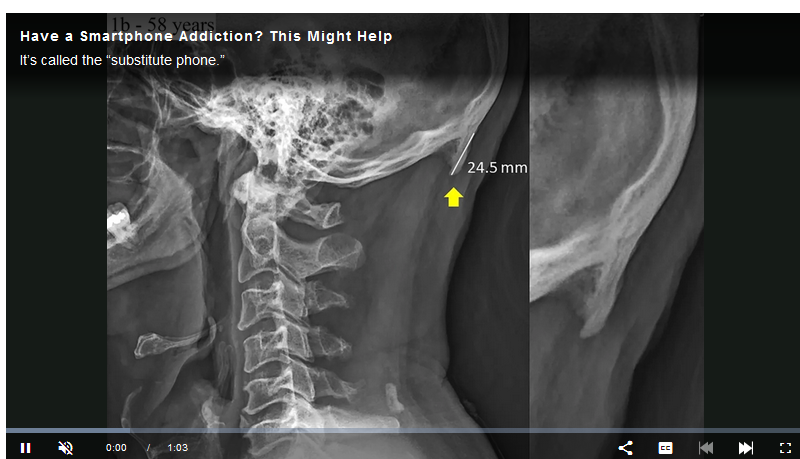 RISK 18: ENVIRONMENTAL IMPACTS
Peer reviewed research demonstrates impacts on the environment.  The risks that have been suggested include:
A massive (up to 75%) decline in small insects since 1990 (when towers started rolling out nationally), which raises concerns over longer-term ecosystem collapse and pollination of food.
Impacts from waste and energy consumption have been addressed earlier.
The impact of 5G on the earth’s ionosphere is not well understood at this time, but 1000s of international scientists and engineers are warning the implications might be catastrophic and to put 5G on ice until more is known.  For more information see the International Appeal to Stop 5G on Earth and Space.
RISK 19: ACTUAL HARM TO HEALTH
We understand that scientists and medical experts will be making submissions to this Inquiry on the matter of harm to health and health exposures from microwave radiation, so we will not go into detail other than to bring to the attention of the Committee that radiation sickness caused by exposure to non-ionising radiation is a WHO recognised medical condition.
To mitigate risk being realised, the precautionary principle must be applied.
What are the implications if Government stops ignoring the overwhelming body of evidence of independent peer reviewed research showing harm, and what we currently know to be foreseeable risk of harm becomes known as actual harm?
CAN GOVERNMENT GET IT WRONG?
Government used to promote:
 Smoking
Asbestos (deaths expected to peak 30yrs after use in 2021).
Lead
DDT 
x-ray of pregnant women in the 50s
Thalidomide.
Radium creams.
ECSFR ask you please not rush into 5G without first properly assessing the risk as this is as much about your health and the health of your children as it is the entire population.
RISK 20: DISCRIMINATION
People who have genetic predisposition to certain cancers or diseases or are otherwise more sensitive to non-ionising radiation exposure (perhaps due to overexposure in the workplace) should not be considered “expendable” and discriminated against by making their condition worse or forcing them out of work or home through a continual exposure to radiation in the workplace or home.
The Disability Discrimination Act must consider the disabling effects of microwave radiation poisoning and the impacts that 5G will have in the home and workplace.
RISK 21: WORKPLACE HEALTH AND SAFETY
Exposure to non-ionising radiation (e.g. WiFi, 5G) is a health problem recognised by the WHO as a medical classification.    WHO has classified 'exposure' as an established adverse health effect.  
ICD-10 is the 10th revision of the International Statistical Classification of Diseases and Related Health Problems (WHO).
Exposure to non-ionising radiation and radio frequencies can be diagnosed under the ICD-10 and in some cases is a billable code. Billable codes are sufficient justification for admission to an acute care hospital when used a principal diagnosis. 
 A 'billable code' is detailed enough to be used to specify a medical diagnosis.
WHS BREACH = EXPOSURE
The WHO recognise exposure to radiation as being sufficient for a medical diagnosis – WE ARE ALL EXPOSED.
A billable code and a medical classification means a recognised medical condition.  Not some phantom condition made up in ones head as ACEBR / ARPANSA might have us believe.
There is case-law in Australia of a WHS claim for discomfort caused from Wi-Fi in the McDonald vs Comcare case.
Does the Committee wish to see every Australian Worker harmed as a result of continued long-term exposure in the workplace?
What is the present and future impact on National Productivity from symptoms?
WHS and THE CMO
The Office of the Australian Chief Medical Officer (CMO) is a party to the WHO and as such was a party to the carcinogenic classifications of DDT, Lead, Asbestos and EMR. Yet why do we only see WHS covering everything but EMR?  
The CMO would be very aware of the risk of harm as audit trails clearly demonstrate the Office of the CMO was represented at ARPANSA EMERG meetings where harm and risk of harm were communicated in written correspondence.  The CMO also has a duty of care as a medical doctor.
What is the position of the CMO on the health risks of 5G?
RISK 22: SUPRESSION OF TRUTH
Medical doctors, school principles, teachers, WHS officers, hospital staff, police officers and other officials, who know of actual harm and serious risk of harm (especially to children and patients) from microwave radiation exposure, are fearful to speak out and make this issue known.
This can only be seen as a failing of democracy and of Government in this country.  In relation to this suppression we have seen the current Government:
Suppress the independence of the media.
Suppress a public servant’s ability to speak out against government policy and suppressed whistle-blowers.
Suppress the public right to protest.
Oppose accountability through a federal integrity commissioner.
Passed laws permitting criminals to serve in Federal Parliament.
Eroded the confidence of the public in the present systems of government.
Mums and Dads do not have the power or money of industry lobbyists.  By placing a moratorium on 5G in Australia, some faith may be restored in the democratic processes of government.
RISK 23: SILENCE OF PROFESSIONAL BODIES
As a Fellow of the Institution of Engineers Australia, I am aware that the IEAust has a chapter that focuses on radiation protection: protection of “machines” from the radiation emitted by other “machines”.  No consideration of the protection of humans.  
When I asked why not, I was told in writing that “the I.E.Aust. Is a member based organisation.”  Presumably, meaning that many paying members are in the wireless industry. 
What training are doctors given on radiation exposure symptoms and what sanction from APRA or AMA would doctors face if they did diagnose and treat patients for radiation exposure from wireless devices?
RISK 24: BIASED RESEARCH
“The Committee’s understanding of the implications of scientific research findings was made difficult by … the vexed question of the influence of the telecommunications industry in the design, funding and interpretation of studies.”  Australian Senate Enquiry into the wireless industry, 2001.
It can be established (www.ORSAA.org) that the Australian Government, and Industry cherry pick research and fund research that arguably supplies the results they are seeking. 
An inquiry into the independence and validity of research relied upon by Government, Councils and the public is recommended prior to promoting 5G as being ‘safe’.
BRAIN CANCER: INDUSTRY VS INDEPENDENT
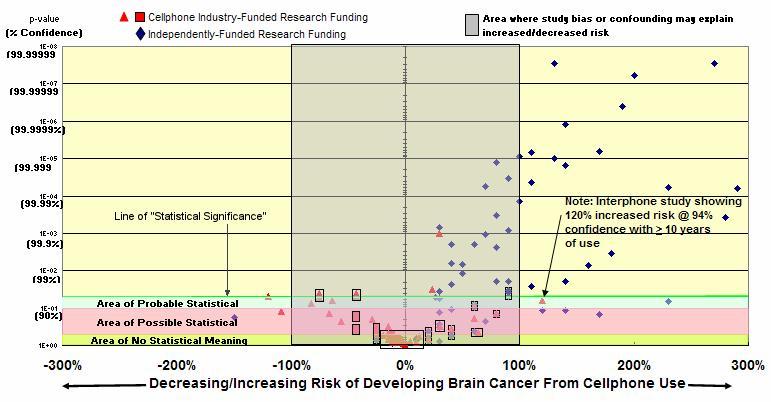 RISK 25: REGULATORY FAILURE?
The radiation health regulator, ARPANSA is the sole Authority recognised by Government and therefore Council and Community for assurances we are not being harmed or placed at risk of harm.  The assumption is that ARPANSA:
provide advice that is legitimate, 
is independent and not captured by industry, 
administer a standard, the RPS3, that is valid. 
is constitutionally sound as a Federal regulator of public health able to provide public health, environmental and medical advice.
An independent inquiry into the above points is recommended prior to accepting any further assurances on 5G from ARPANSA.
ARPANSA BY LAW
AUSTRALIAN RADIATION PROTECTION AND NUCLEAR SAFETY ACT 1998 - SECT 3
Object of Act 
The object of this Act is to protect the health and safety of people, and to protect the environment, from the harmful effects of radiation.
ARPANSA FAILING IN DUTY OF CARE?
“However, shortcomings identified in an earlier  (2005) ANAO performance audit, relating  to  the management  of potential conflicts of  interest and 
the application of cost-recovery arrangements, have not been fully addressed  and  have  detracted  from ARPANSA’s  overall performance in 
administering the regulatory framework.”  Australian National Audit Office. 29-2013/14”
How can a regulatory detraction of performance impacting the health of the Nation be permitted to span two audits and at least a decade?
RP3: AN ARBITRARY OUT OF DATE STANDARD?
ARPANSA: “Levels are well below the standard“.
A statement based on the assumption the standard is correct and current.
1. The forward of RP3 evidences that RP3 is not a Standard with enforcement and penalty provisions, but is a guideline.  How does one comply with a guideline?
2. RP3 is based on power level and not dosage as applies to any other poison (e.g. alcohol).
3. RP3 excludes the lower frequencies known to cause leukaemia.
3. We are in 2019, not 2002 – there is now significant evidence of harm, saturation of devices and cumulative radiation BUT same levels as 1998 levels set by ICNIRP and adopted by ARPANSA in 2002 Standard.
RP3 based on ICNIRP
“ICNIRP members have strong financial ties with the industry, even though ICNIRP claims to be an independent organisation. Furthermore, many of the members of the ICNIRP expert panel are not qualified to make judgments on biological harm….In the long-term, this is likely to be detrimental to the health and wellbeing of populations across the world.” Dr Pri Bandara, ORSAA.
The Australian Senate Inquiry published in 2001 recommended ICNIRP not be adopted.
ICNIRP and ARPANSA would probably see us increase, rather than decrease power levels to accommodate 5G.  ECSFR consider such a move to be reckless with lives, and must be not be permitted.
[Speaker Notes: ICNIRP (or essentially the wireless Industry) created the guideline that ARPANSA adopted as their so called, ‘standard’.]
CALL FOR A NEW STANDARD
ECSFR firmly believe that the health of the nation is worthy of a legitimate Australian Standard and certainly as a precursor to 5G.
The Standard may be administered Federally, but Constitutionally enforced by the State Health Authorities.  This new non-ionising Radiation Protection Standard must consider the precautionary principle.
The Standard must follow international principles of: “Openness and transparency, Consensus and Balance of representation” 
https://www.standards.org.au/standards-development/developing-standards
[Speaker Notes: ICNIRP (or essentially the wireless Industry) created the guideline that ARPANSA adopted as their so called, ‘standard’.]
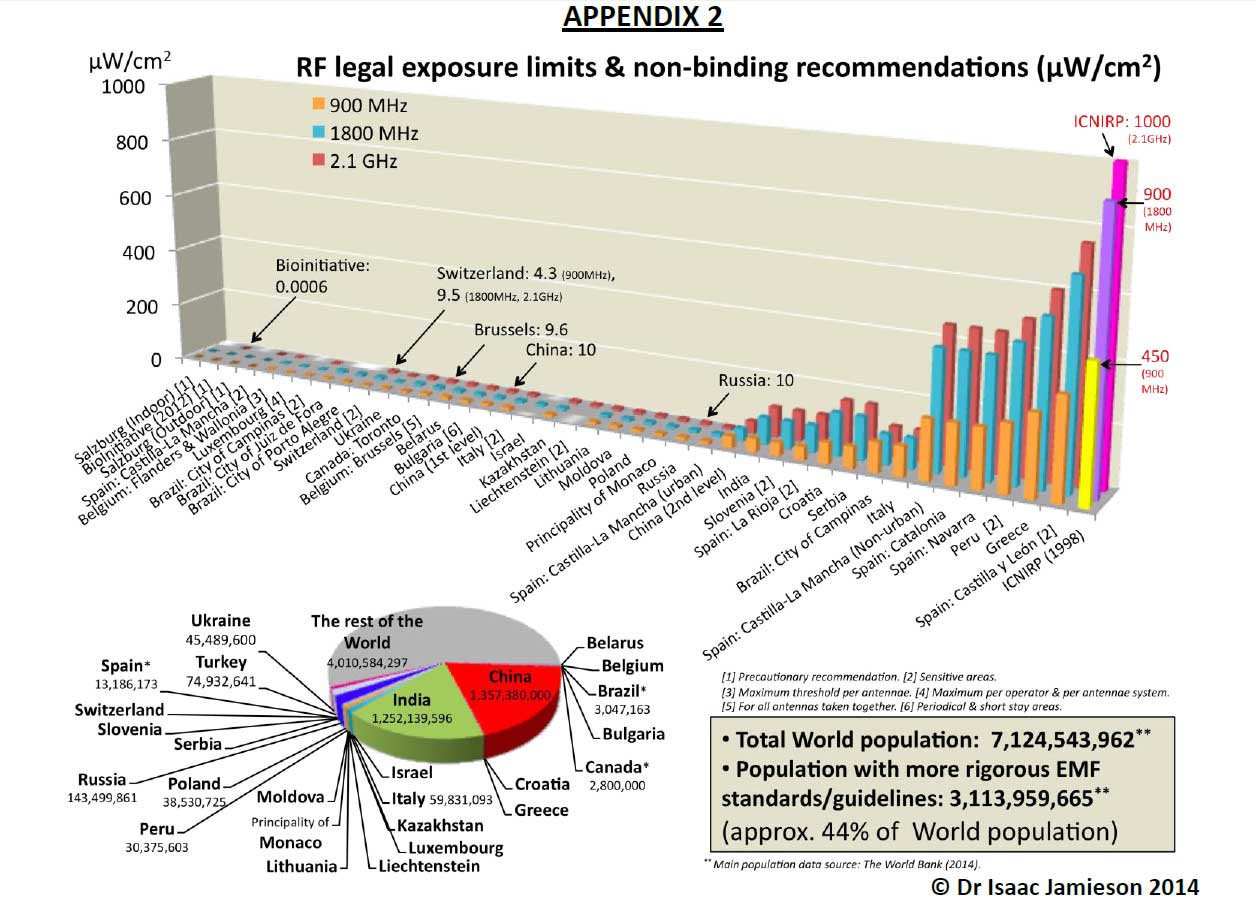 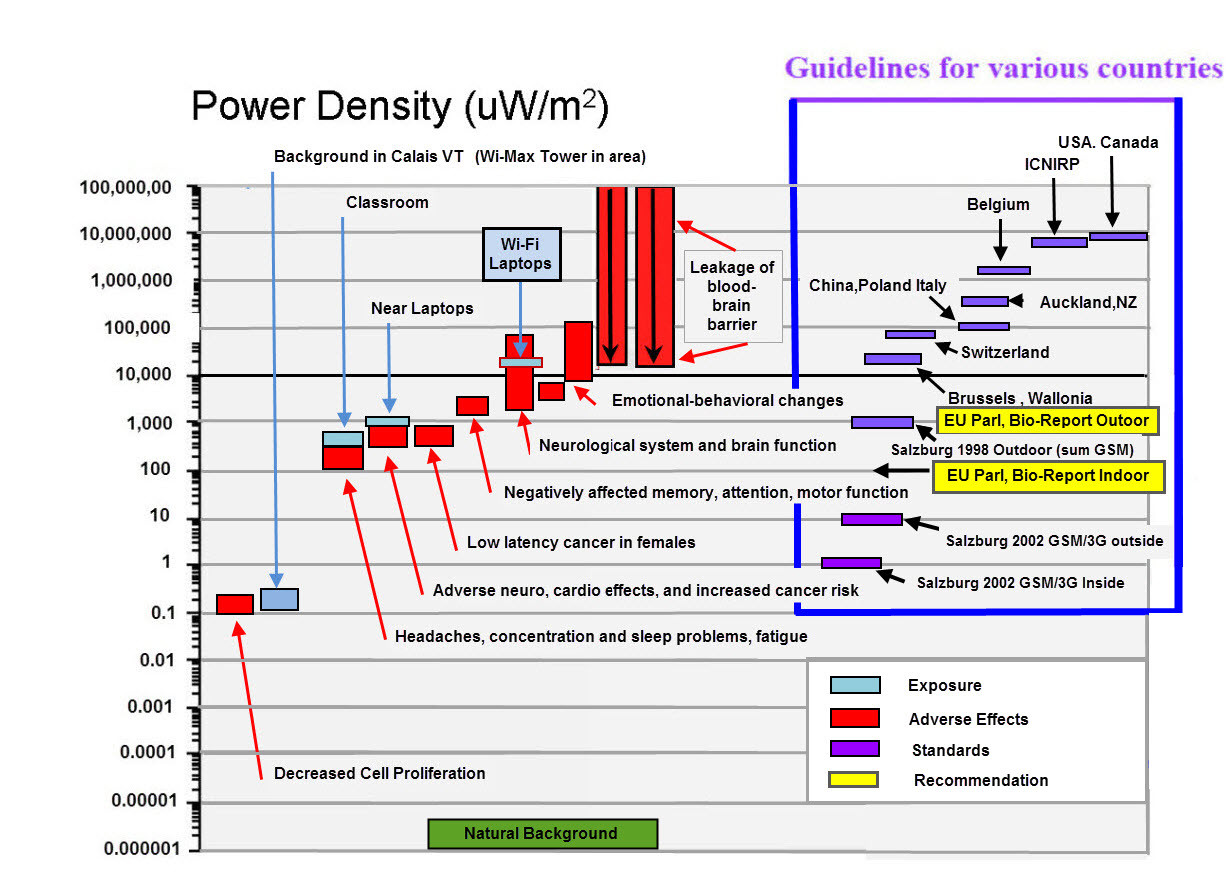 ARPANSA – VALID HEALTH REGULATOR?
ARPANSA give advice to Medical Doctors:
https://ama.com.au/ausmed/doctors-can-reassure-patients-about-radiation-risk-0
ARPANSA cannot give medical advice. Only medical practitioners are qualified to do so.
Yet government and industry blindly accept their advice and their opinions “no evidence of harm”…Who is liable?
[Speaker Notes: Oh, and yes there’s more…]
“No evidence of harm”…on what basis?
“Report by the ARPANSA Radiofrequency Expert Panel:
Review of Radiofrequency Health Effects Research – Scientific Literature 2000 – 2012” (pub. 2014).
ARPANSA conclusion: “no evidence of harm”
How can a national “health effects research study” be legitimate without medically qualified people?
[Speaker Notes: ARPANSA have not employed anyone qualified in medicine or medical sciences to review the scientific literature: see their report (TRS-164) that evaluated the scientific evidence from 2000 to 2012 (published in 2014).  Based on this highly questionable review, ARPANSA conclude there is ‘no evidence of harm!”

Seriously…]
ARPANSA – DISCLAIMER
“PROVISION OF EDUCATION AND RESEARCH INFORMATION ONLY”
“Nothing contained in this site is intended to be used as medical advice and it is not intended to be used to diagnose, treat, cure or prevent any disease, nor should it be used for therapeutic purposes or as a substitute for your own health professional's advice. ARPANSA does not accept any liability for any injury, loss or damage incurred by use of or reliance on the information.”
ICNIRP (the international body for EMR guidelines) have similar disclaimers.
How can Government, Council, and Community legally rely on seemingly illegitimate health advice?  This must be cleared up before enabling a National roll-out of 5G.
ACMA – CONFLICTED
Surely having ACMA issue the spectrum licenses and regulate the wireless industry is a conflict of interest?
A similar discussion has already been had in government that resulted in gambling regulators (at a State level), being moved away from Treasury.
Moreover, ACMA also issue media licenses, so one can only presume it is not in the interests of Australian media to criticize ACMA or ARPANSA?
ECSFR is calling for the entire regulatory process to reviewed prior to any lifting of a moratorium on 5G.
[Speaker Notes: So we have a health regulator, not intending to prevent any disease?

Is the health and safety of our population, our planet, built upon an illusion?  WE have a Standard (that actually is NOT a standard in nature, but in title only), managed by a government agency legally bound to PROTECT HEALTH, who’s advice is not to be relied on.  The illusion is that compliance with the standard will ensure safety and prevent disease.   

So what does this mean for say, the NSW Department of Education?]
RISK 26: LACK OF ACCOUNTABILITY
A condition of lifting a moratorium on 5G must be to ensure there is clear regulatory accountability.
The ARPANSA guideline is promoted as an enforceable Australian Standard, which ACMA seemingly rely on industry to self-regulate based on assessments of risk of harm by ARPANSA, supported by industry funded (via NHMRC) research from ACEBR of which the CMO is seemingly privy, but as health is clearly outside ACMA’s constitutional jurisdiction the State Ministries of Health administer radiation protection legislation, which is not actually enforced, but rather deferred to ARPANSA for medical (safety) advice, which by ARPANSA’s own admission can’t be relied upon…very confusing.
 We identify a circular argument of a seeming well-crafted lack of accountability…save the personal liability for assault and child abuse under the criminal code.
RISK 27: “THINGS”
What does the internet of things mean to community and self?
Excessive dependence and decreased resilience?
Less community and more social isolation?
Privacy?
Personal security?
Personal freedom and freedom of thought?
A greater disconnect from nature and reality?
Additional consumerism = more production = more waste = more environmental impact.
Costs of product, contract, power, communications, waste disposal,  more things to go wrong, more things to learn, more things to do, less time to be?
ECSFR recommend that people be asked if this is the future they want?
RISK 28: HIDDEN COSTS OF “SMART” CITIES
What does the internet of things really mean to Government and Council understanding of “Smart Cities”?
Additional technical staff (or consultant’s fees)?
Additional maintenance costs (given built in obsolescence)?
Will there be interoperability of ‘things’ or incompatibility meaning high transition costs?
Will there be consolidation and job loss due to centralisation?
Who will pay for the infrastructure?
What will the additional energy costs entail?
What resilience will there be to data and power outages?
SWOT and cost/benefit analysis?
A need to transition to the Cloud?
RISK 29: THE RISKS OF MOVING TO THE CLOUD
Along with the promises of economic efficiency and a smoother transition to the Internet of Things (IoT), Councils, State and Federal Government agencies will be coerced and incentivised into transitioning their data and perhaps systems to the Cloud.
Once committed, Government or Council have no recourse to turn off the consulting fees until the transition is complete.  However, rarely will the transition, risk management plan and cost-benefit analysis be comprehensively performed before making the commitment. This results in escalating; time, cost in a transition, recurring costs and risks.  Such may well prove to be profitable for consulting firms and industry, but disastrous for government and councils in the mid-long term.
A SUMMARY OF CLOUD CONCERNS
A transition to the Cloud has benefits but puts everything that relies on data at risk. 
Risk must be understood and managed. 
Transition to Cloud is enterprise wide: Proper Planning Prevents Poor Performance
Rethink the procurement of Cloud solutions, and what value for money in tender evaluations now means. 
Understand risks and control ownership and invest in your due diligence and contract management processes as the only form of control you now have (post Cloud) over your data is an ability to enforce your contract.
A DETAIL OF CLOUD CONCERNS
We refer the Committee to the accompanying Power Point Presentation (which has been previously presented in the public domain), entitled: CLOUD, Security, Procurement and Enterprise Transition, for a detailed summary of the matters that must be considered in a transition to Cloud.
If a Council, State or Federal Government Agency or Minister were to ask their consultants to demonstrate all these matters are considered with present and past transitions, it is likely they are not.
The author also notes that at present, DFAT, ASIO and DoD are seeking to transition to the Cloud.
ECSFR recommend that government not put the cart before the horse by jumping into the Cloud-5G-IoT without due consideration of risk.
RISK 30: NET PRODUCTIVITY GAIN
A highly complex matter is the economic modelling of 5G, Cloud and the IoT.
However, in simplistic terms would there be a net gain to the economy when considering: health care costs, insurance and liability matters, lost productivity due to physical and mental health and distractions in the workplace, increased energy and waste costs, a diversion of personal funds to tech (with offshore tax domicile) and away from domestic consumer goods, leisure, food and personal effects and so on….
A matter for the Australian Productivity Commission perhaps?
OUR SYSTEM OF POLITICS, GOVERNANCE and ECONOMICS
Is poisoning our planet.
Is poisoning our children’s bodies and their minds.
Is responsible for species extinction on an unprecedented scale.
No other culture comes remotely close to the level of industrialised self-harm.
It is time to take a pause and conduct a thorough risk assessment of 5G.
ABOUT www.ECSFR.com.au
ECSFR is a registered charity that:
Assist groups around the country with a total reach exceeding 100,000 Australian voters, the key demographic being parents, grandparents, the ill and those suffering radiation poisoning (IDC-10)/EHS.  Interestingly the under 25 demographic exhibit cognitive dissonance as may be expected from an addict.
Have access to independent and credible legal, medical and scientific advice both domestically and abroad.
We are motivated by a love of our children and country.
We have the resolve to pursue both legal and political change where necessary.
THE OBJECTIVES OF ECSFR
Educate – empower people.
Informed consent – people make an educated choice.
Call for independent and expert regulation: Precautionary safety standards.
Respect of basic human rights – do not force risk of harm on people against their will.
Moratorium on 5G rollout until proven safe.
Independent research: Health, safety, smarter technology.
Ensure those who knowingly place the people of the Commonwealth of Australia at risk of harm, or cause fear of harm, are personally accountable under the law.